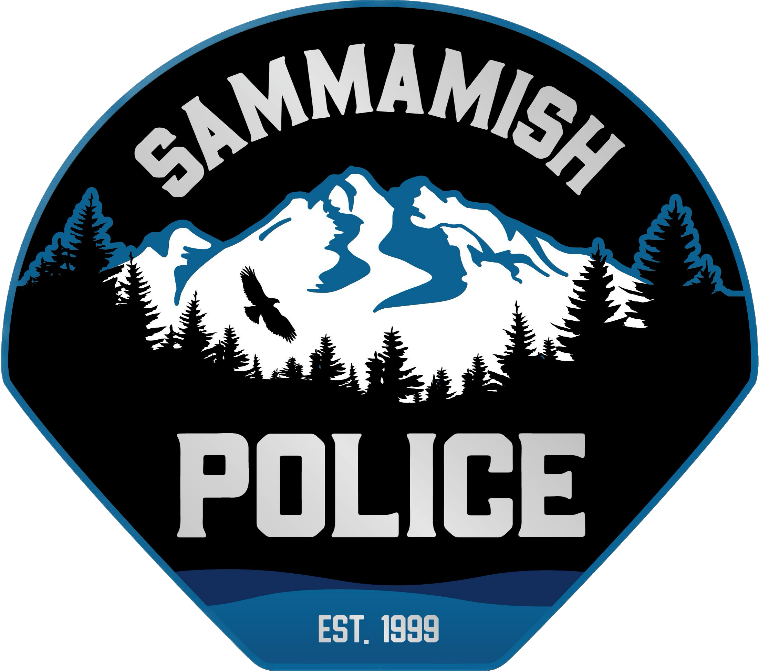 SAMMAMISH POLICE
Public Safety Presentation
October 10th, 2023
Connecting with Community
Community Engagement Officer
2nd Quarter Stats for Detective Nate Greiert…
Police explorers 
Bi weekly police explorer meetings, planning for and attendance at events, 6 meetings
-explorer academy
-4th on the plateau
sammamish.us/government/police/community-engagement-officer/
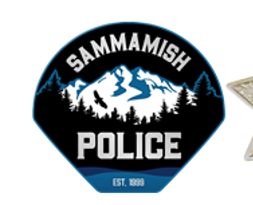 Ongoing Engagement
In progress
Sammamish Community Member Academy Sept – Nov.
Safety/winter conditions community resource fair – co-planning with Eastside Fire.
PGA tour June 2024.
CRASE training for school districts and businesses.
Active shooter training for Sammamish PD.
Outreach to private preschools within the city to provide training and emergency planning. 
Home security booklet for Sammamish community members.
Stop the bleed training for city staff.
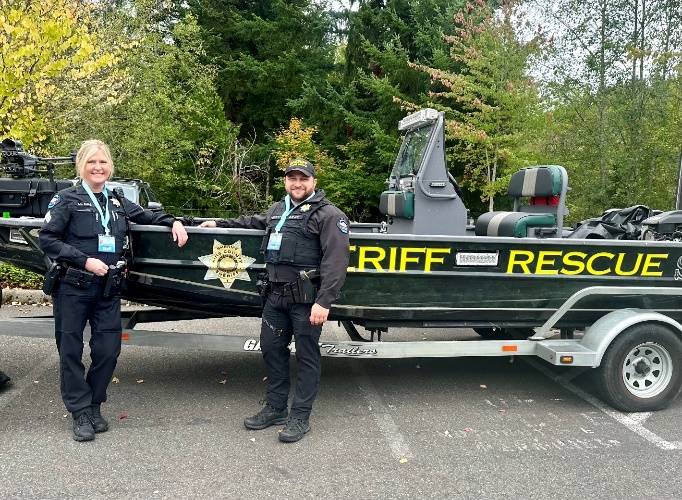 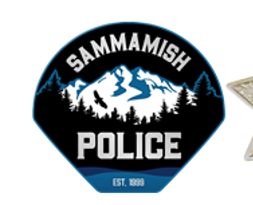 Data Dashboard
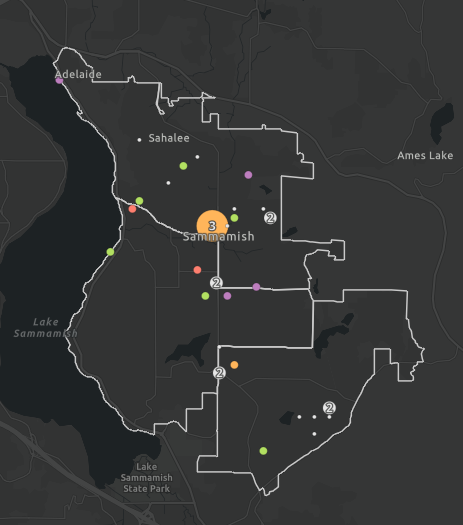 Dashboard is live on web
Real-time crime data updates
Dedicated Engagement Officer page with outreach statistics
https://www.sammamish.us/government/police/crime-data/
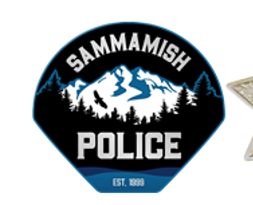 Hybrid Police Vehicles
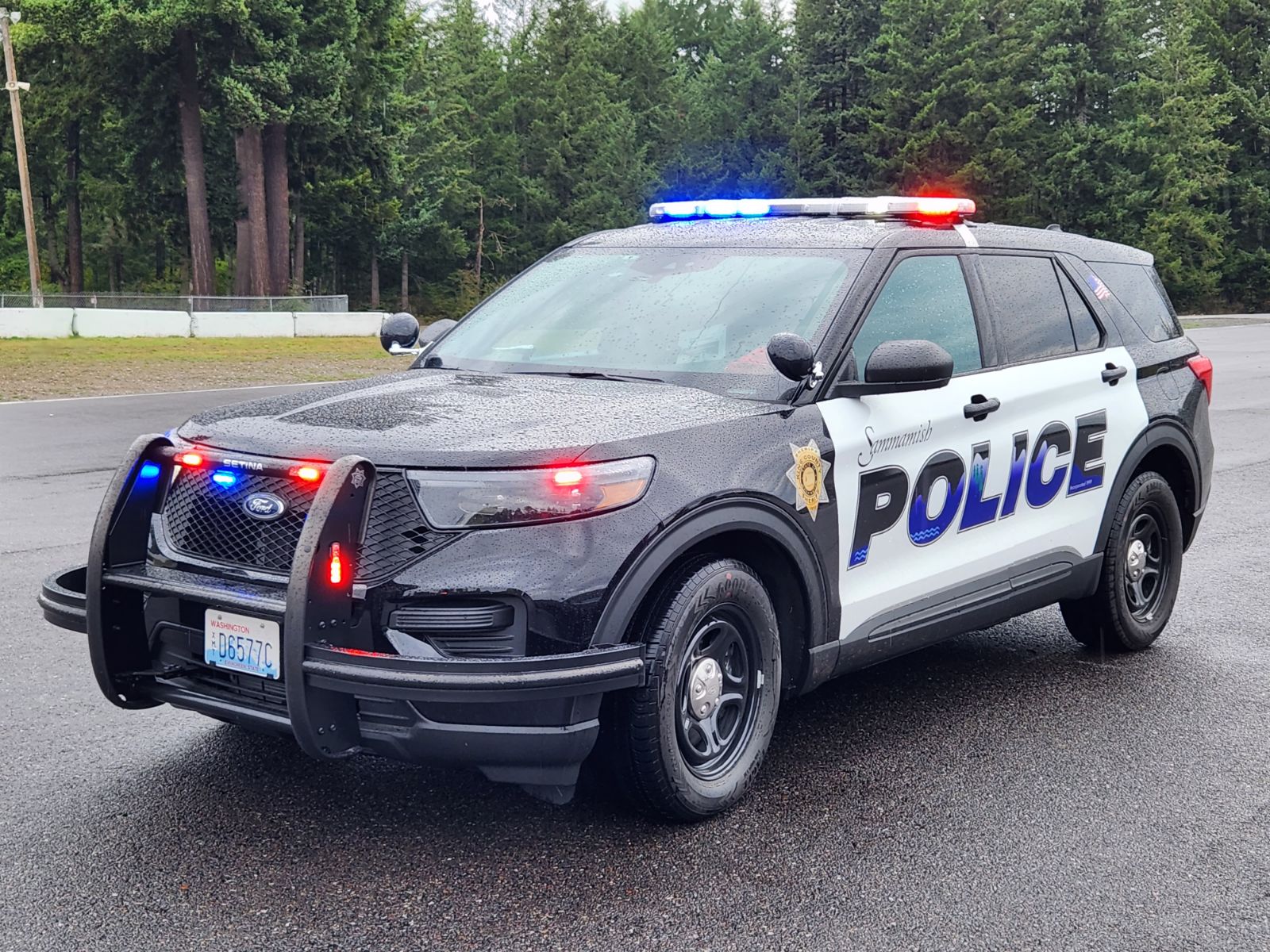 First in the Sammamish fleet (in service 10/2)
Consistent with Sammamish Climate Action Plan
Reduced maintenance and operations cost
Reduced fuel consumption
Reduced emissions and associated environmental damage
Replaced through normal attrition
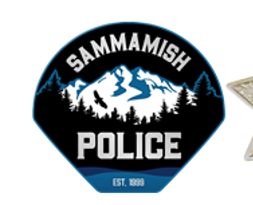 Current Vehicle Graphics
Design for almost 15 years…
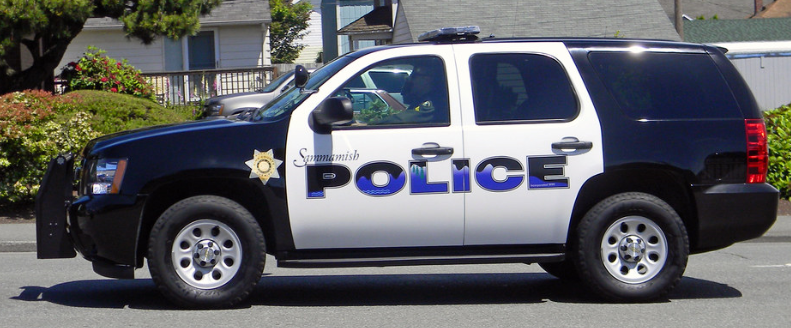 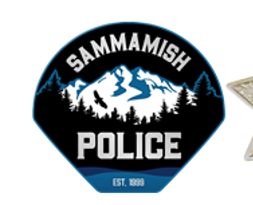 Updated Motorcycle Graphics
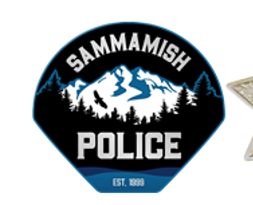 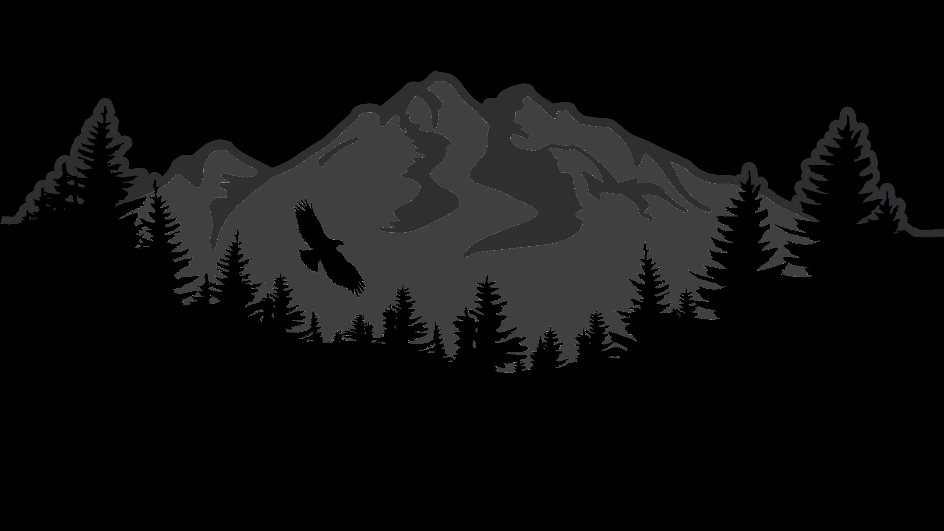 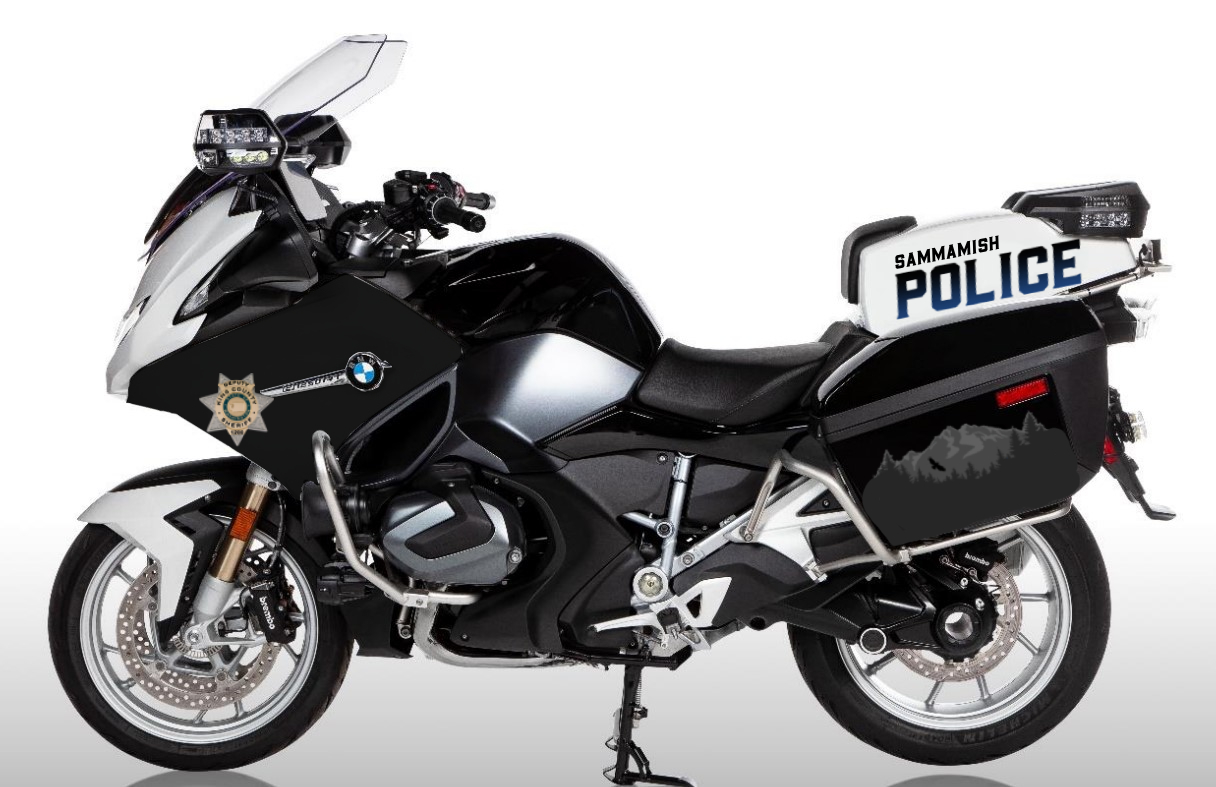 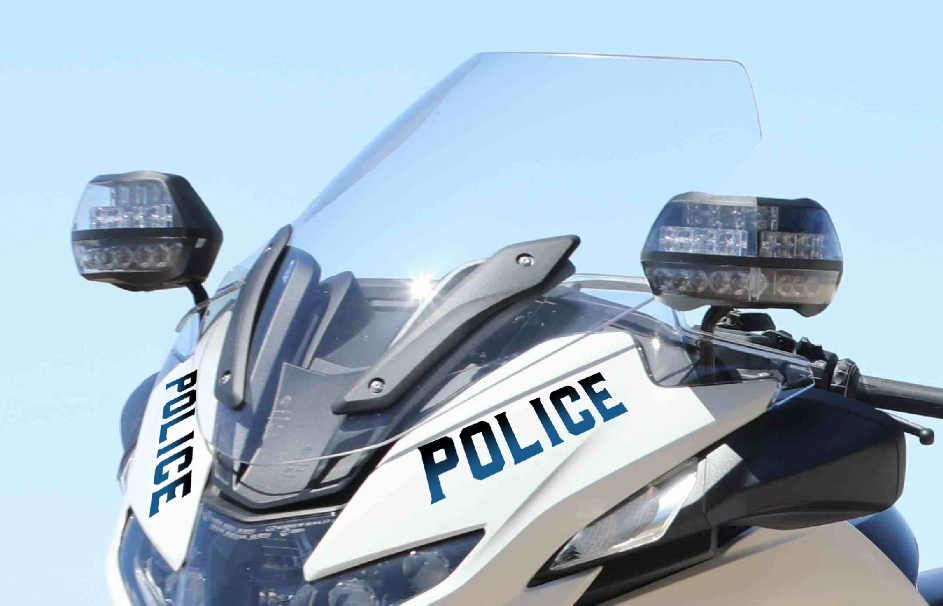 Updated Vehicle Graphics
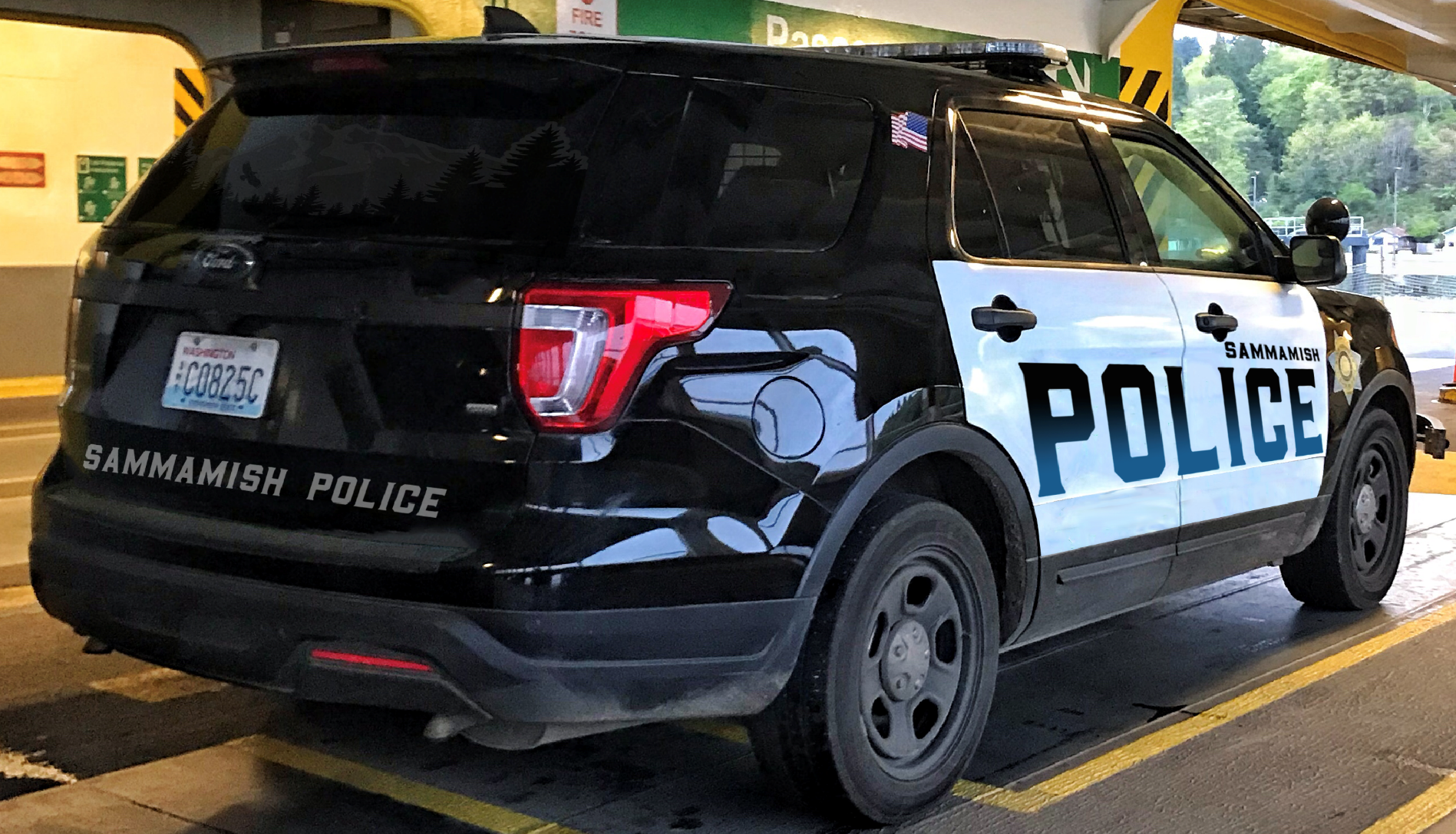 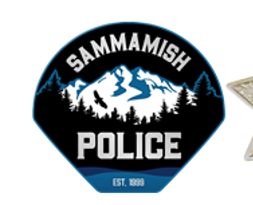 1st Community Academy
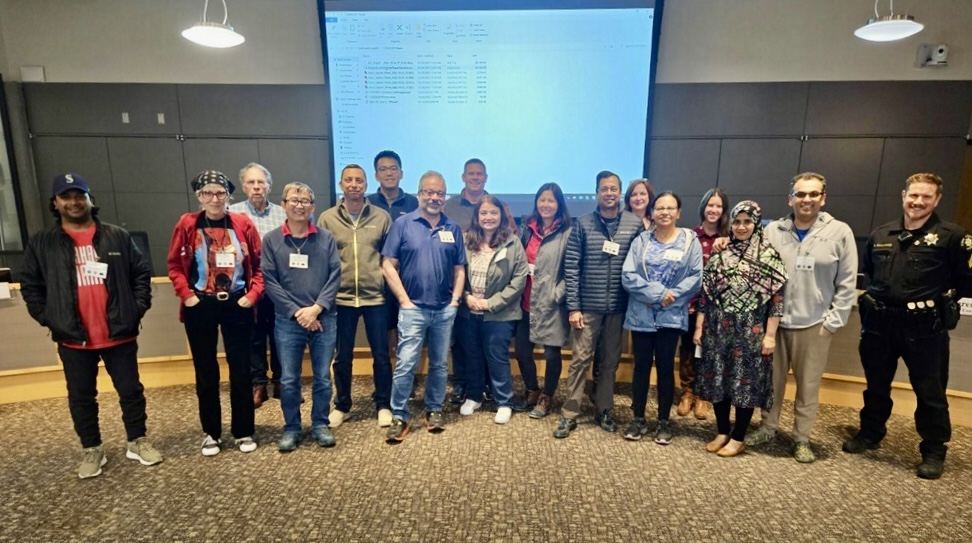 In partnership with Woodinville PD and KCSO
10-week course
28 attendees - 18 Sammamish
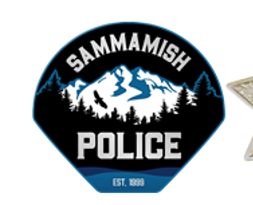 1st Community Academy
Blocks of instruction include: 
MCU (Green River) & SAU
MARR, DUI, K-9, Marine Unit
Patrol Ops, SAR, EVOC
Comm Center, SWAT, Traffic
AFIS, Drones
Constitutional Use of Force
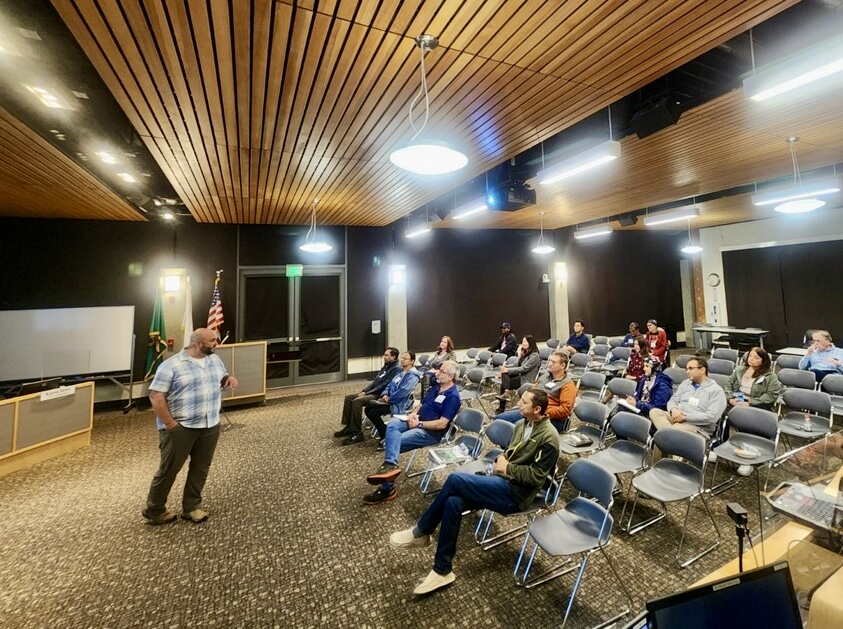 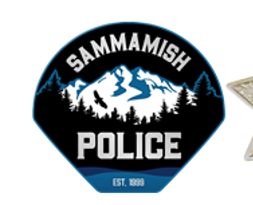 Public Safety Resources
Traffic Tip Tuesdays!
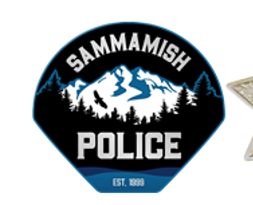 https://www.sammamish.us/government/police/safety-tips/
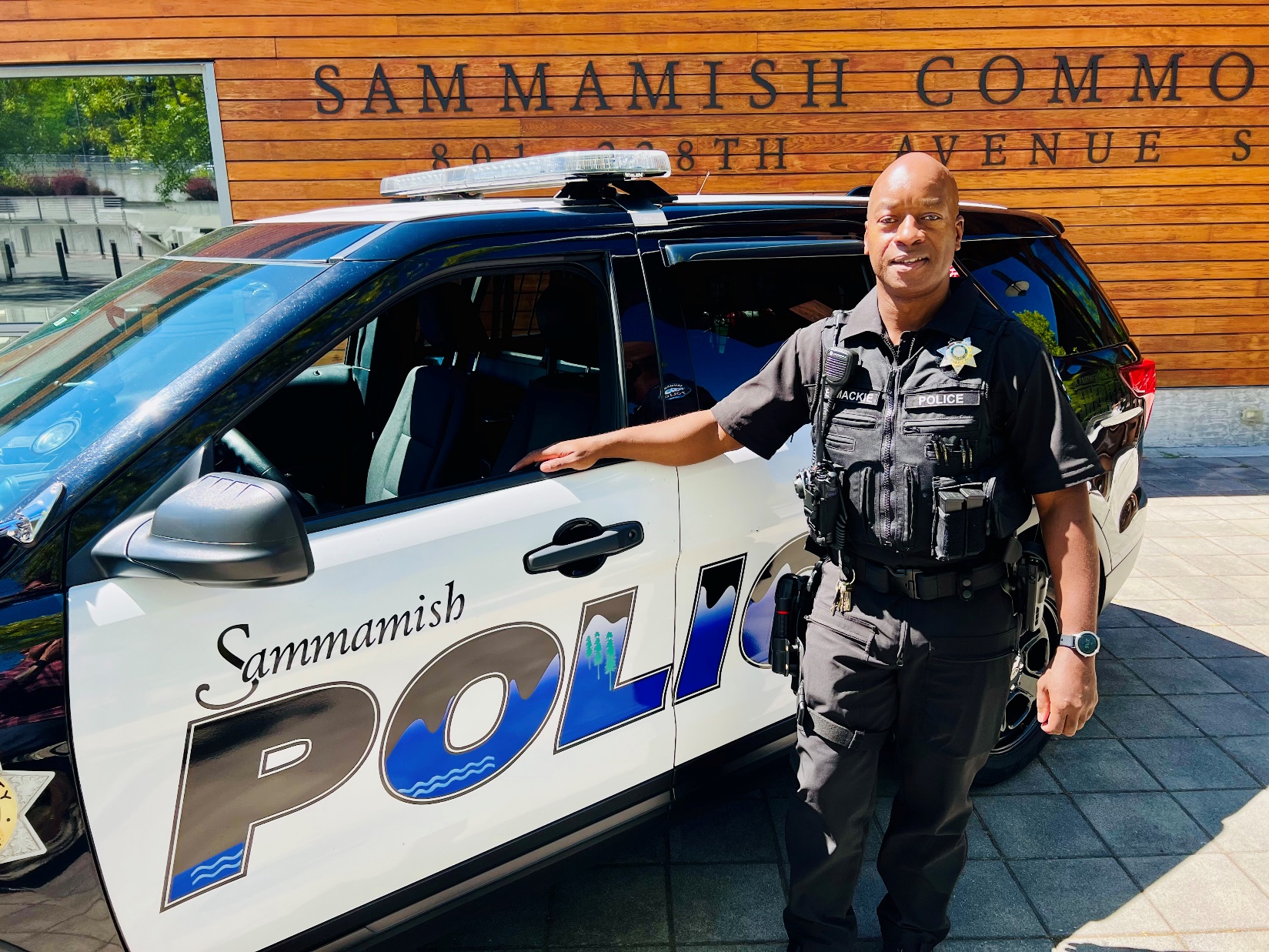 New Officer Onboarding Program
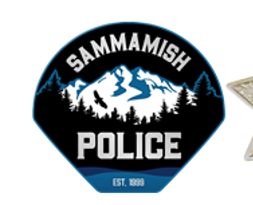 Social Media
Jul 08 - Oct 05, 23
Facebook Page
Post reactions & likes
Sammamish Police Department
744
likes
6.63%
engagement rate
The number of reactions to your posts on your Facebook and LinkedIn Pages and the number of likes your posts received on Instagram, Twitter, and TikTok. Customize the tile to compare the results for each social network
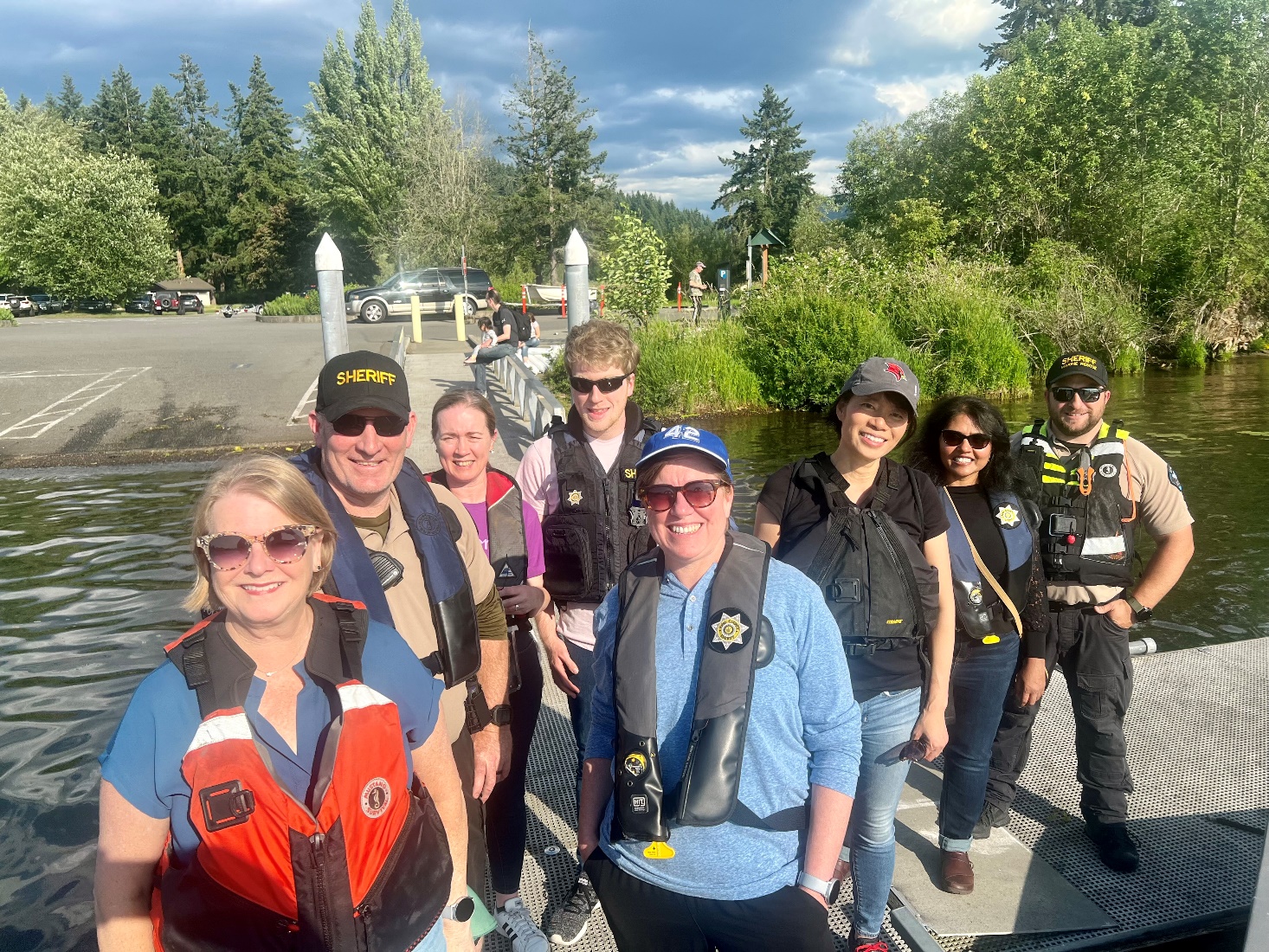 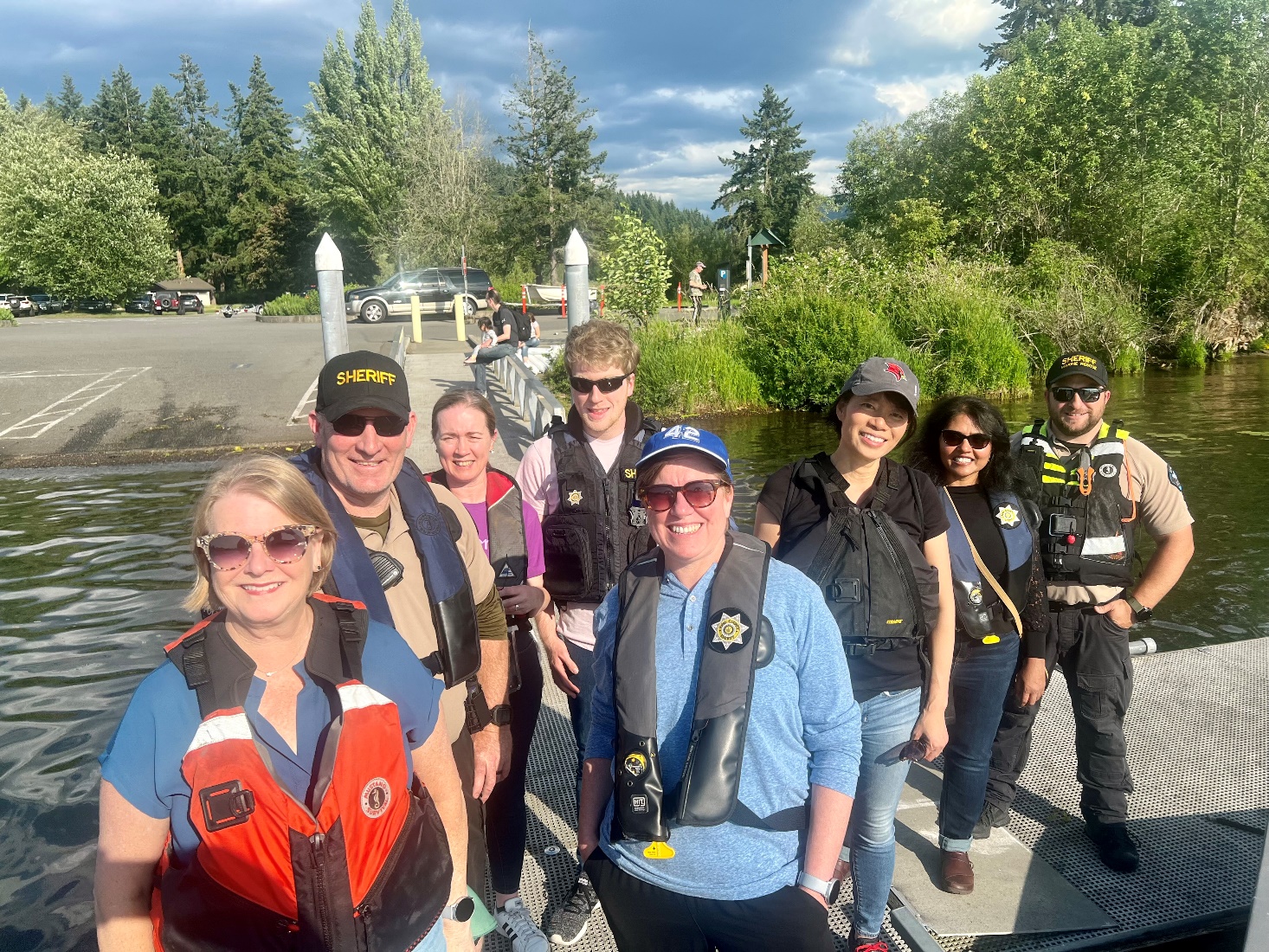 QUESTIONS?
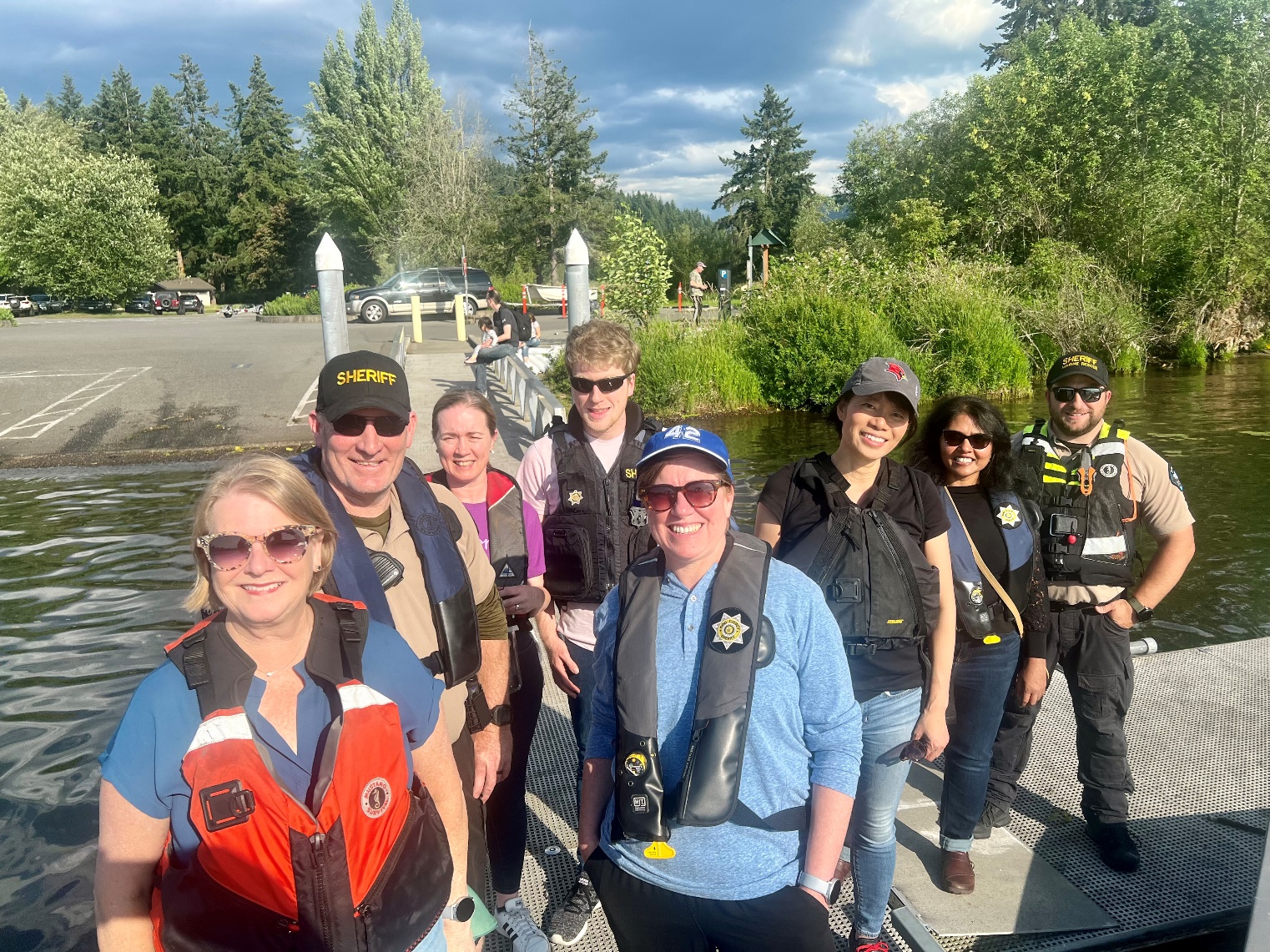 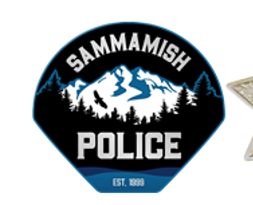